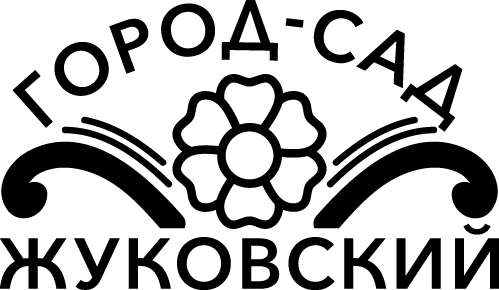 Начальство приходит и уходит, 
а мы тут живём
Что такое «ГОРОД-САД»?
Это общественное движение, которое происходит само по себе. Разные люди просто возятся с растениями в городе. Многие из них вообще не в курсе, что они часть какого-то там общественного движения.
Но это ещё и сообщество, команда, уже довольно большая.
Это ещё и проект местной общественной организации Студия МАКС. С ней сотрудничают всероссийские общественные организации:
Союз садоводов России
ВООПИК – Всероссийское общество охраны памятников истории и культуры
Главный смысл движения прост и ясен:беречь и украшать свой дом, двор, улицу, город.
Мы объединяем тех, кто вкладывает в любовь к родине свой труд, сажая цветы и деревья, ухаживая за ними.
Почему именно в Жуковском сложилось такое уникальное общественное движение?
Нам досталось богатейшее наследие – природа + культура + образование и наука:
Вековые сосновые боры, реки, озёра, почти курортный климат
Здания величайших архитекторов VIII и XX веков: Баженова, Казакова, Семёнова, Таманяна, Архипова.В том числе постройки первого русского города-сада 1910-х гг.
Выдающаяся система образования.Жуковский – столица русской авиационной науки.Здесь готовился к полёту Гагарин со товарищи.
Многолетние местные традиции общественной жизни удачно совпали с появлением соцсетей и мессенджеров.В городе нашлось достаточно людей, умеющих вести дискуссии и координировать взаимодействие.
Сообщество городских садоводов
складывается на основе дворов и кварталов.
Стартом стал Звёздный сквер-2020.
И через три года общими усилиями сквер удалось сохранить, защитив от варварской перепланировки.
Для этого никто не бросался под бульдозер, обошлось без митингов и пикетов. Боролись исключительно мирными методами.
Садоводы – вообще люди мирные, созидательные и творческие.
Цветы – лучший повод для знакомства
В среднем в каждом доме есть хоть один житель, который сажает цветы или деревья. В доме он такой один, а в городе нас много.
Каждый может прийти к нам за советом и помощью:
Бесплатные семена цветов, рассада, саженцы кустов и деревьев
Помощь в планировании посадок и уходе за ними
Город-сад и/или наукоград?
Мы стараемся делать акценты на том, что объединяет два этих понятия:
Научный подход к любой работе, авторитет экспертов
Экспериментальные формы деятельности
Сохранение и актуализация уникального наследия нашего города
Вовлечение разных поколений в совместную работу
Круглый год
За 4 года сложился календарный цикл из 
4 главных направлений нашей работы:
Посевная 			февраль-июнь
Детский конкурс 		апрель-август
Отюльпанивание 		сентябрь-ноябрь
Ёлка 				ноябрь-март
Другие долгоиграющие направления нашей работы
Народные цветы – героям: детские цветники под памятными досками
Субботники
Спасаем книжки
Мастер-классы
Детские кружки: пение, блогерство, цветы
Помогаем тем, кто помогает фронту и тылу
Поддерживаем стартапы наших участников
Плюс ещё бывают разовые мероприятия
Наши друзья
Администрация, глава города, Совет депутатов, молодёжный центр «Дружба», парк, библиотеки, Дворец культуры
ЛИИ, ЦАГИ, Пионовый рай, хлебозавод, УК «ПаркСити» и «Наукоград», отдел МВД, Общественная палата, религиозные организации
и ещё многие-многие другие
Мы дорожим старыми друзьями 
и всегда рады новым
Храня прошлое – строим будущее
Только бережное отношение к наследию позволяет планировать и строить светлое будущее в нашем городе.
Наши контакты: aviasad.ru
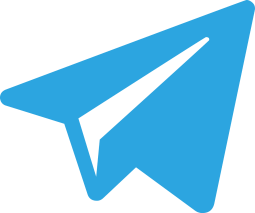 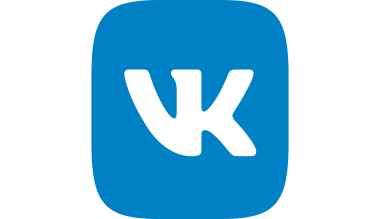